Інформаційні процеси у маркетингута об'єктивна необхідністьїх автоматизації
Лекція 2
Питання:
1. Об'єктивна потреба автоматизації інформаційних
процесів в управлінні економікою та маркетингом.
2. Автоматизовані інформаційні системи та технології у маркетингу.
3. Класифікація автоматизованих, інформаційних технологій.
4. Автоматизовані робочі місця  – засоби автоматизації роботи кінцевого користувача.
1. Об'єктивна потреба автоматизації інформаційних процесів в управлінні економікою та маркетингом.

Індустрія 4.0 – особливості та складові.
Цифрова економіка.
Цифровий маркетинг (4.0).
2. Автоматизовані інформаційні системи та технології у маркетингу.
Економічна інформаційна система (ЕІС) — сукупність внутрішніх та зовнішніх потоків прямого та зворотного інформаційного зв'язку економічного об'єкта, методів, засобів, спеціалістів, які беруть участь у процесі обробки інформації та виробленні управлінських рішень.
Автоматизована інформаційна технологія (АІТ) – це системи, що  спрямовані для вирішення завдань управління сукупність методів і засобів реалізації операцій збору, реєстрації, передачі, накопичення, пошуку, обробки та захисту інформації на базі застосування розвиненого програмного забезпечення, використовуваних засобів обчислювальної техніки та зв'язку, а також способів, за допомогою яких інформація пропонується користувачам.
3. Класифікація автоматизованих, інформаційних технологій.
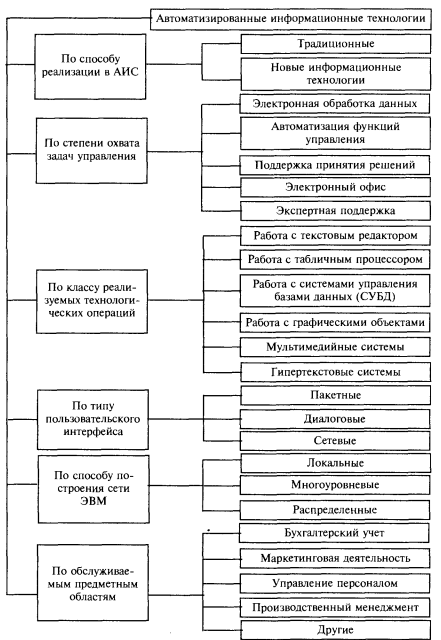 4. Автоматизовані робочі місця  – засоби автоматизації роботи кінцевого користувача.
Автоматизовані робочі місця маркетолога призначено для комплексної автоматизації проведення маркетингових досліджень та забезпечує вирішення наступних завдань:
• вивчення показників ринку;
• аналіз потенційних можливостей ринку;
• вивчення товарів конкурентів над ринком;
• вивчення політики цін на товари;
• вивчення попиту власний товар;
• короткострокове прогнозування продажів;
• довгострокове прогнозування продажів.
Компонентами АРМ маркетолога є:
• інтегрована база даних;
• база знань;
• сукупність розрахункових алгоритмів, що забезпечують обробку інформації та відображення результатів;
• вбудована довідкова система;
• текстовий редактор та калькулятор.